Simple present Wh questions practice 3
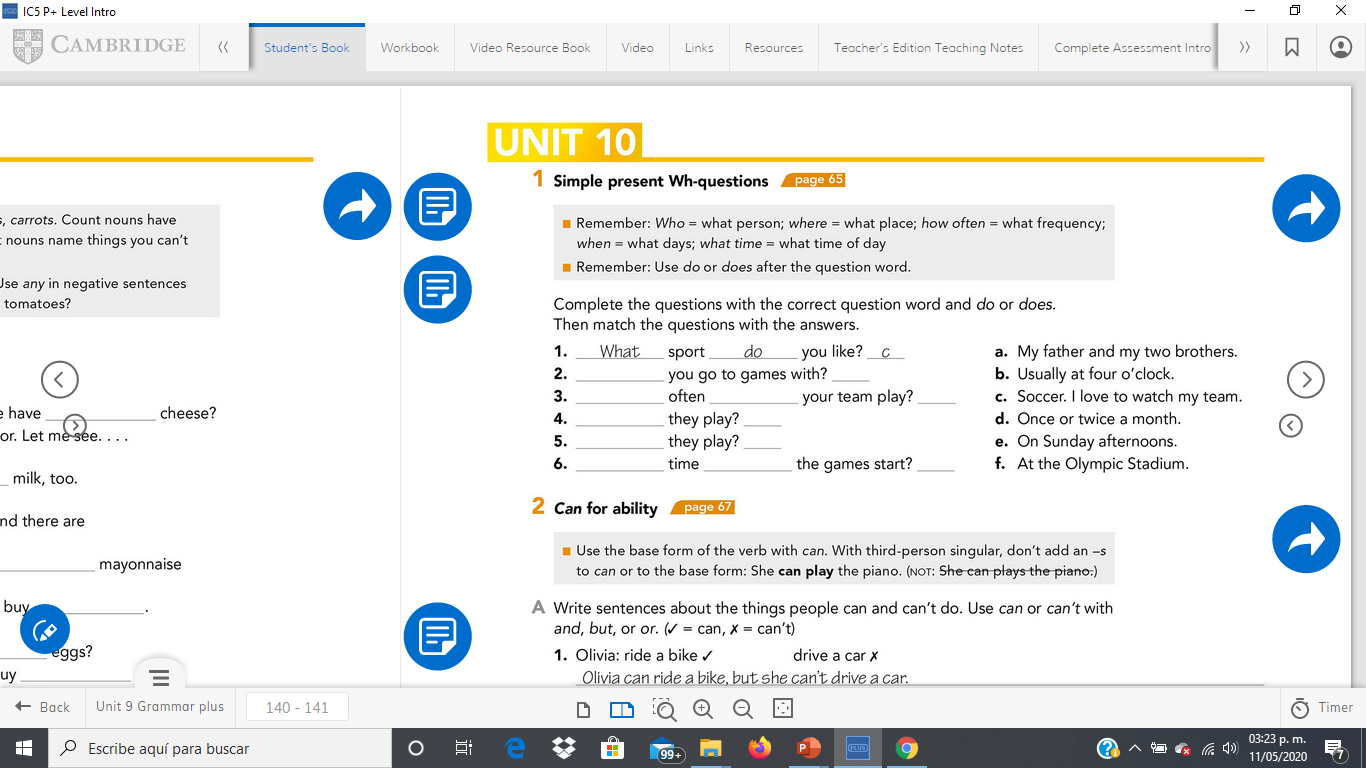 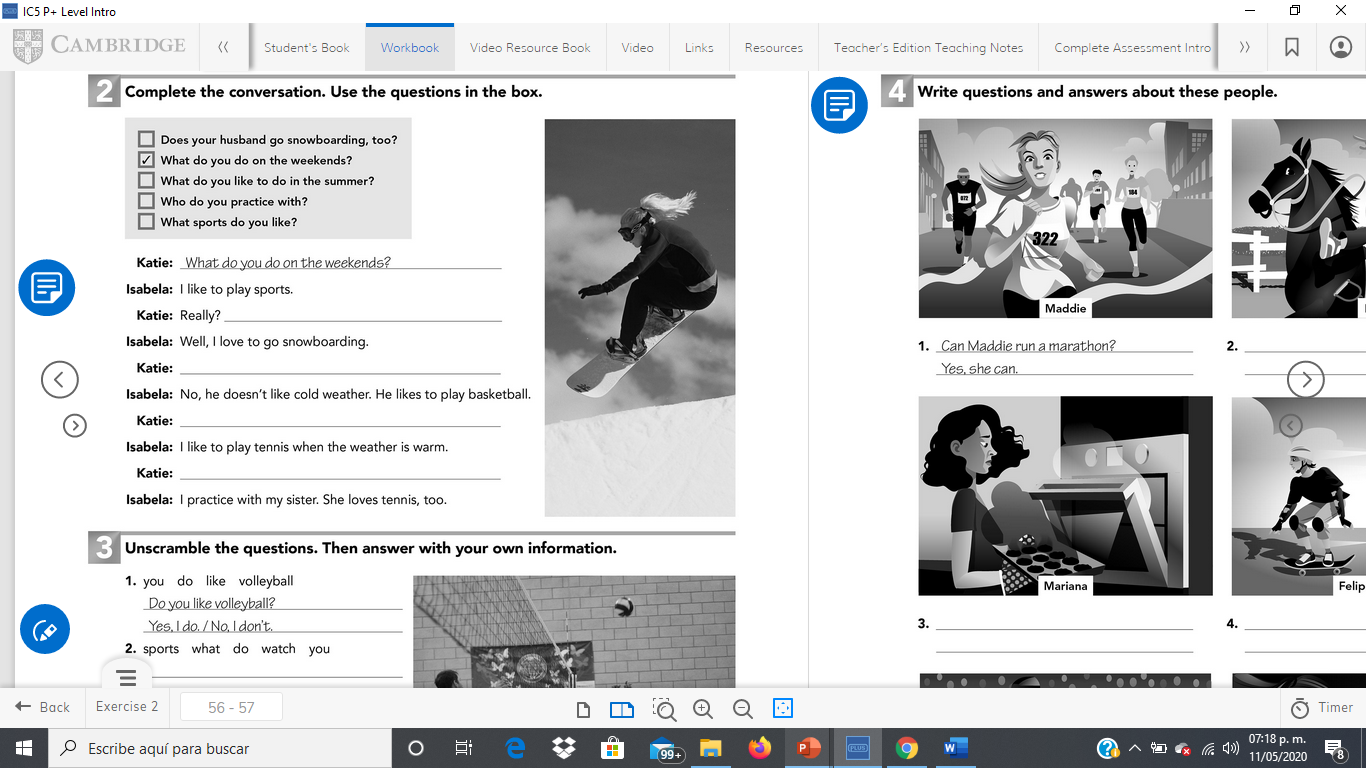 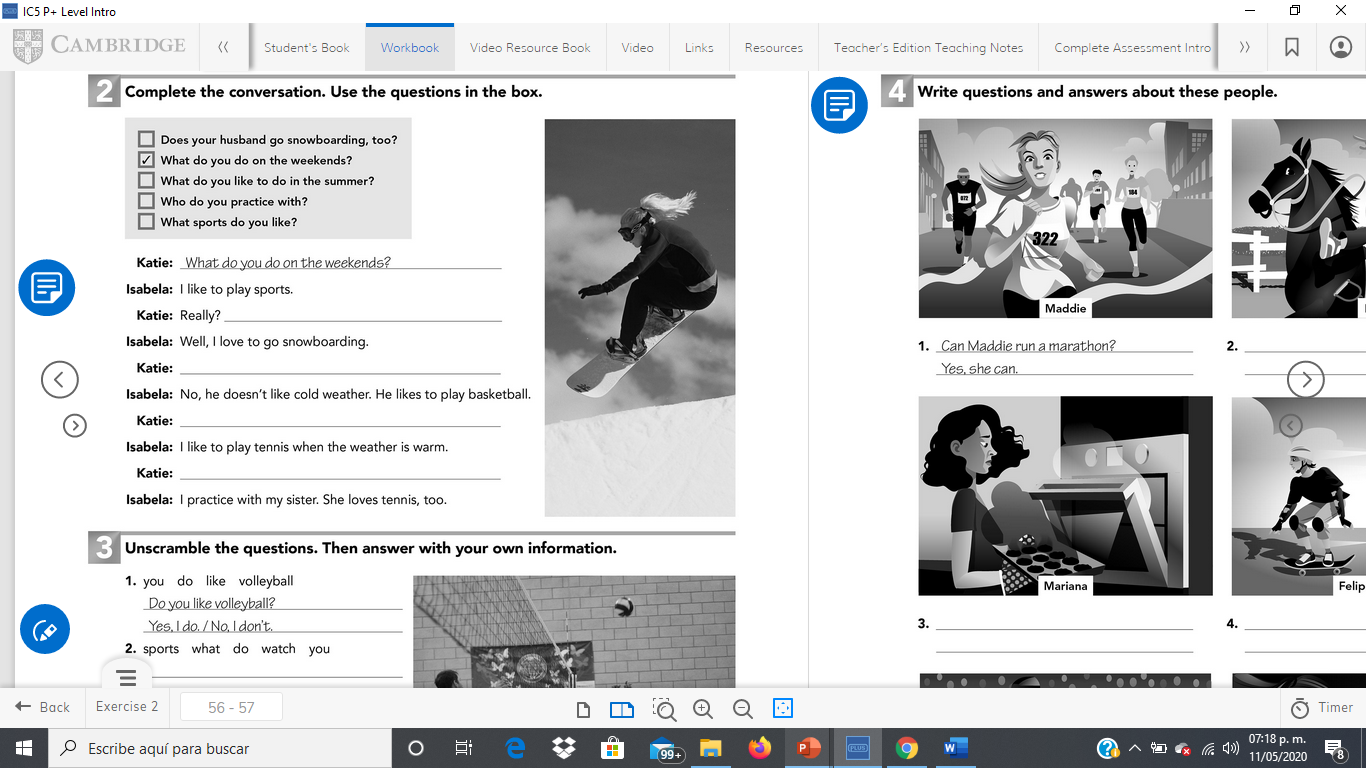 What sport do you like?
Does your husband go snowboarding, too?
What do you like to do in the summer?
Who do you practice?
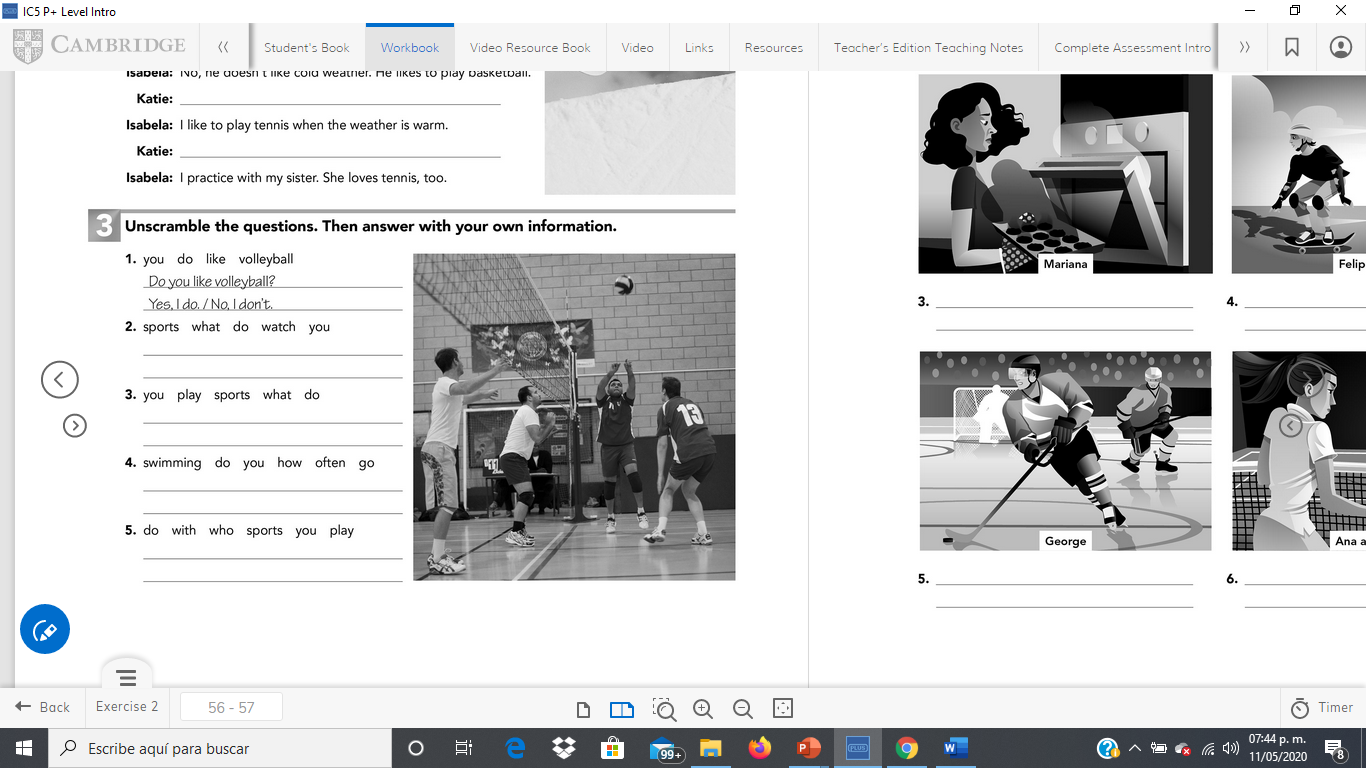 What do you sport watch?
I like watch baseball
What do you sport play?
I don’t play any sport
How often do you go swimming?
Very Ofter
Who do you sport play with?With my sister
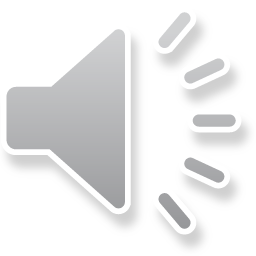 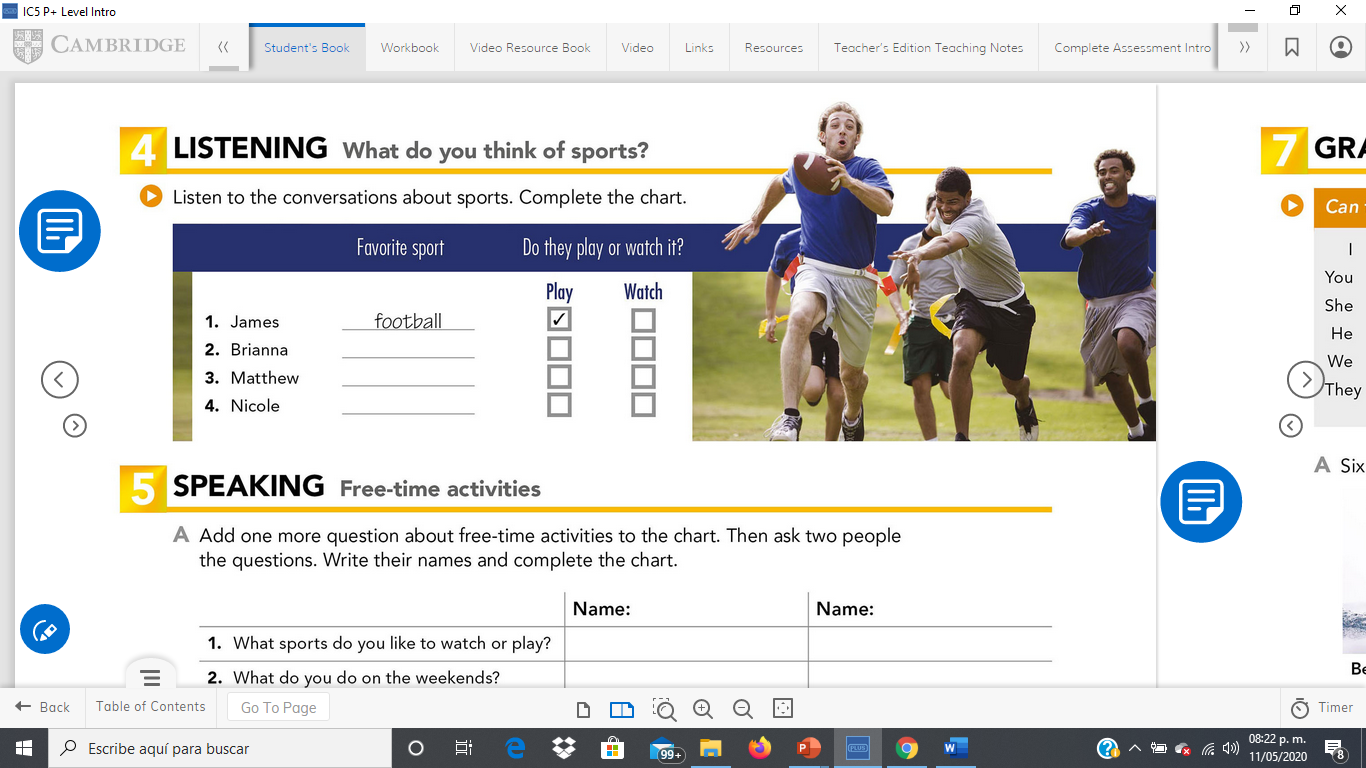 Tennis

Baseball

Basketball
Answer the following simple present Wh questions
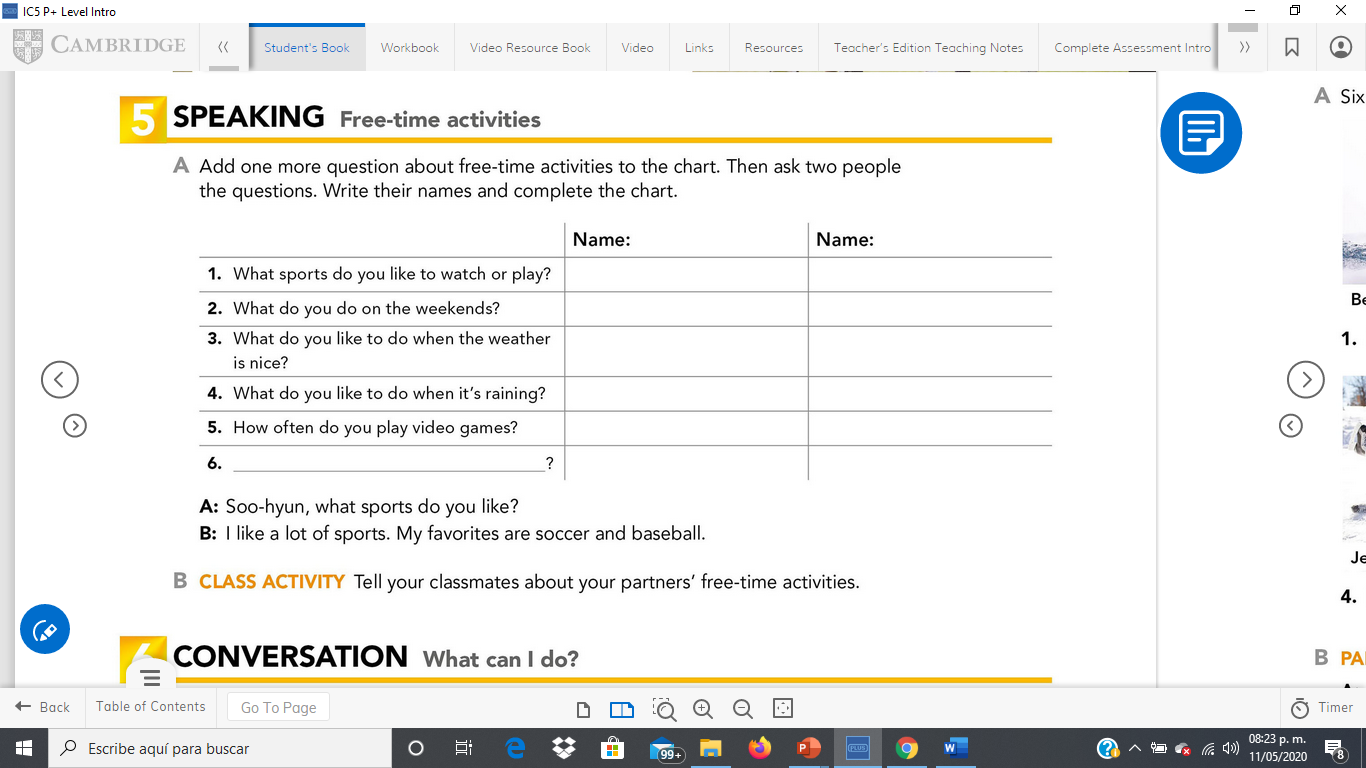 I like to watch baseball


I watch movie and do homework



Out with my friends



Sleep


Very Ofter